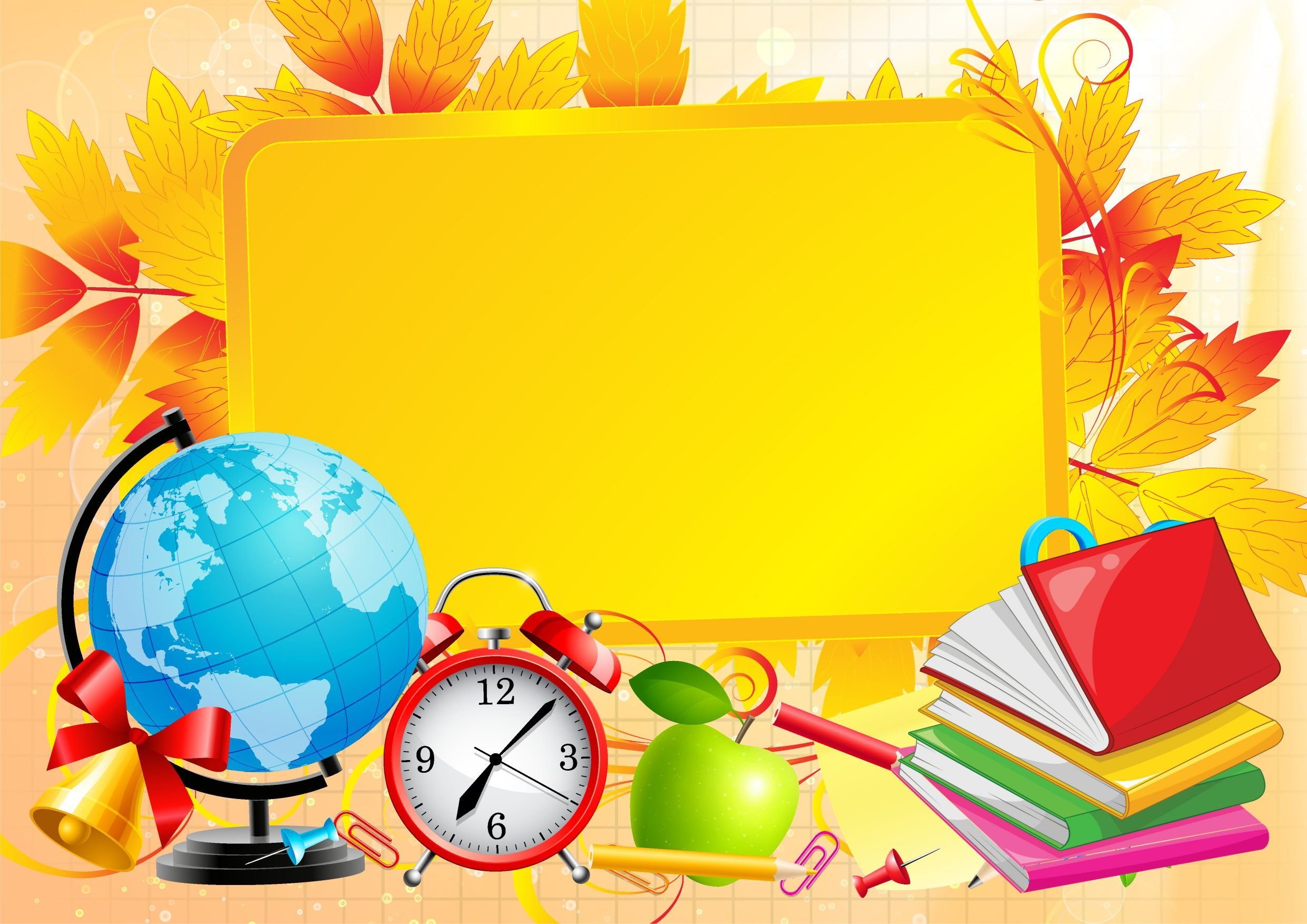 Matematika
2-sinf
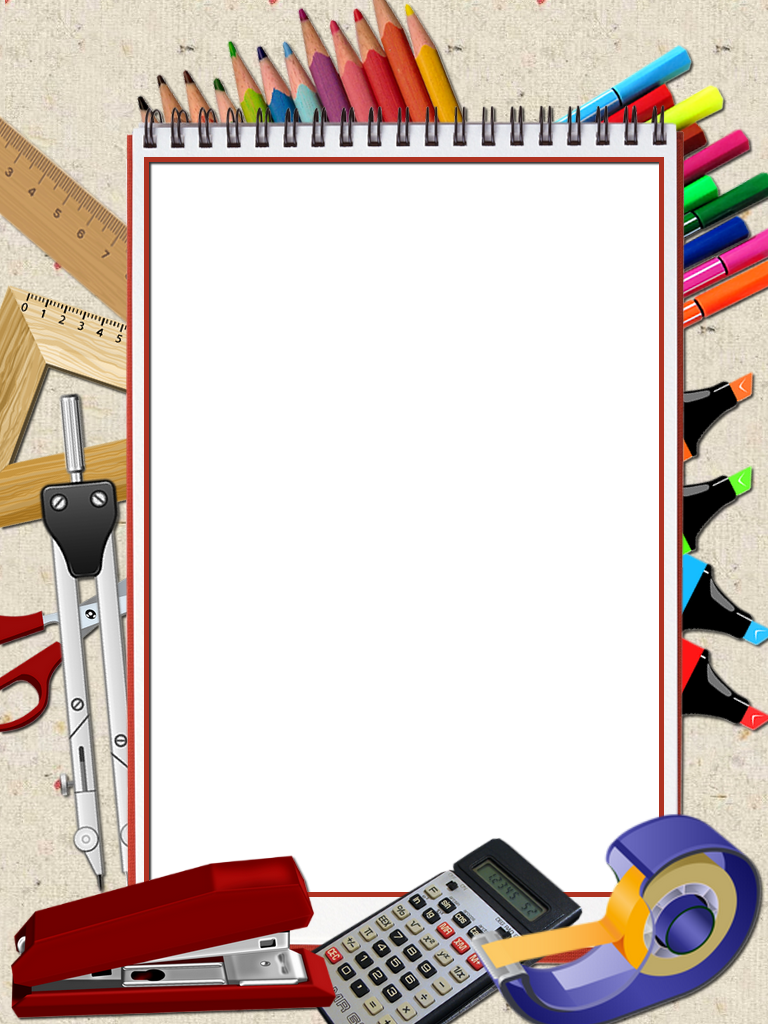 1-SINFDA O‘TILGANLARNI TAKRORLASH

Mavzu: 
Yig‘indi va ayirmani topish
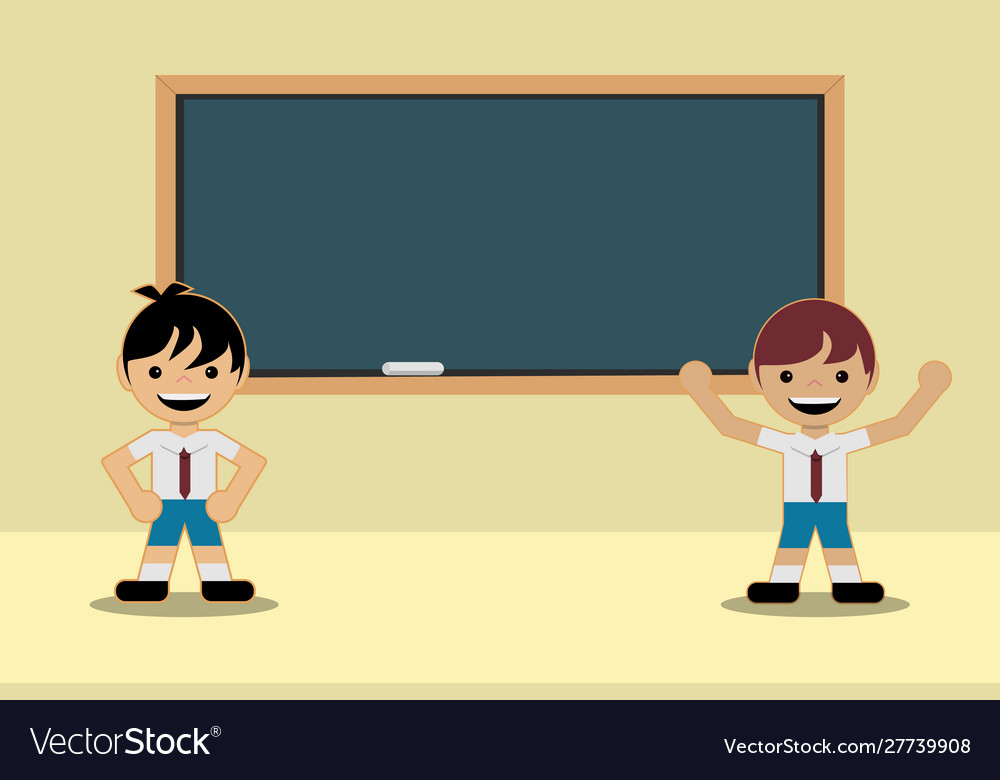 Mustaqil topshiriqni tekshiring.
8-bet, 
5-misol.
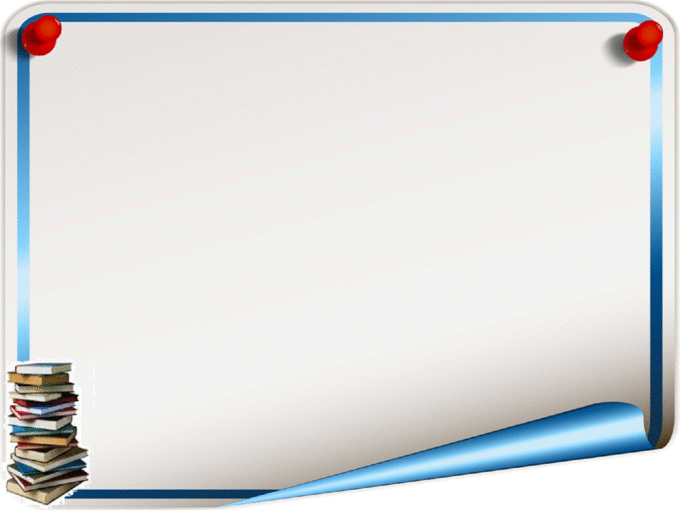 8-bet, 5-misol
Hisoblaymiz:
88 cm
19 cm
81 cm + 7 cm =
14 cm + 5 cm =
49 cm
43 cm + 6 cm =
34 cm - 4 cm =
30 cm
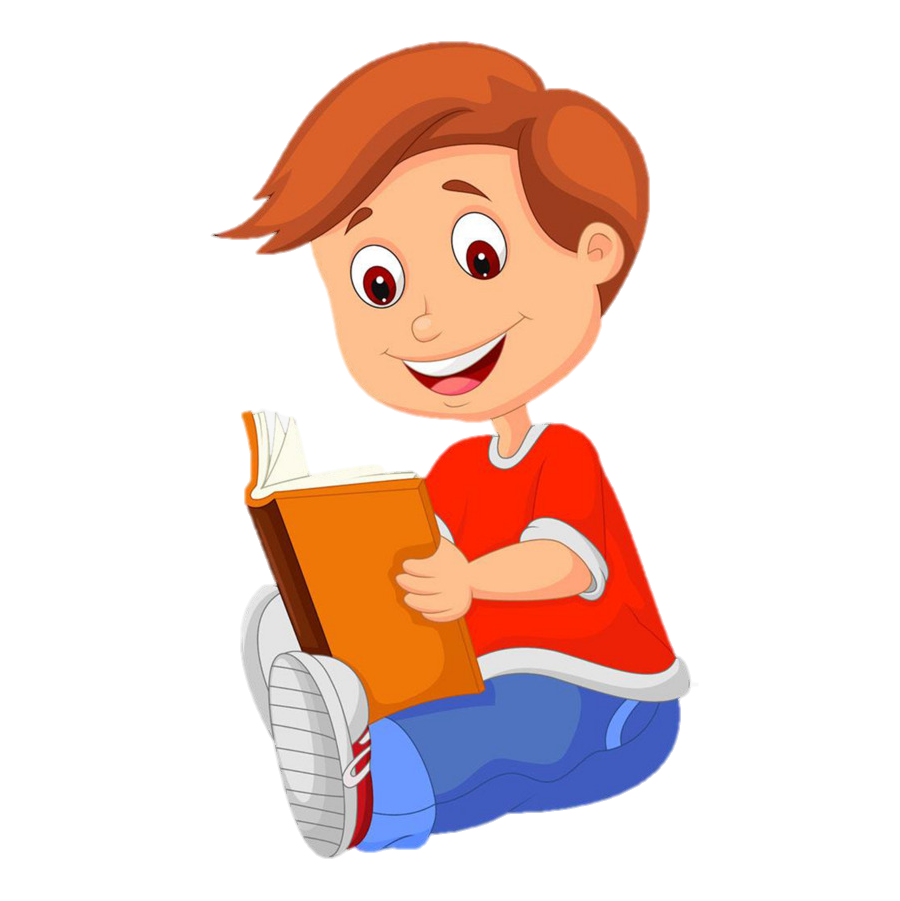 55 cm
57 cm - 2 cm =
99 cm - 9 cm =
90 cm
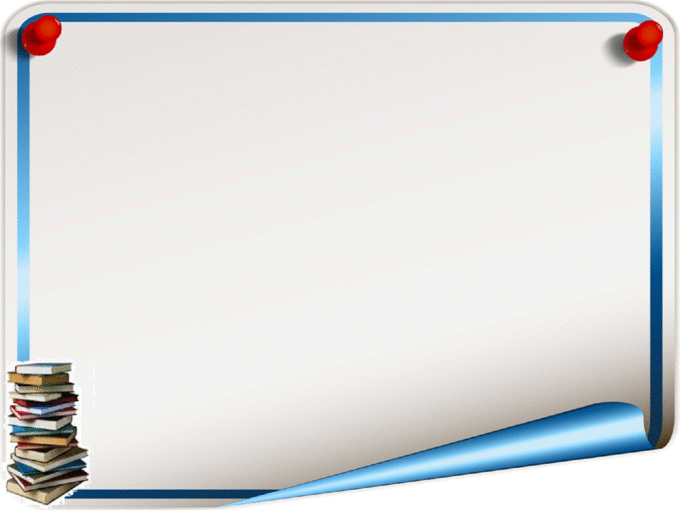 BUGUN DARSDA:
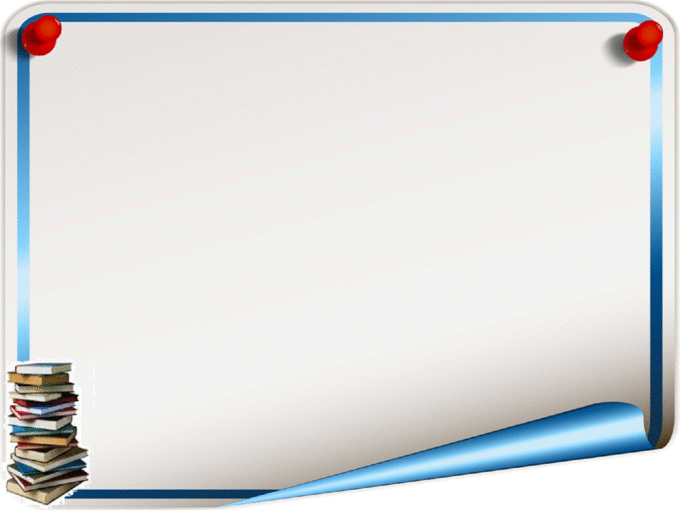 8-bet, 1-misol
8
38 - 30 =
19 + 30 =
49
10
10
10
10
10
10
38
28
8
18
49
39
19
29
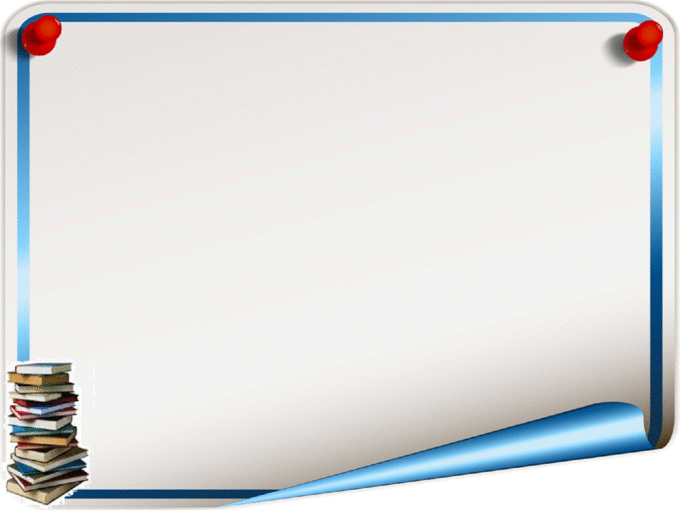 8-bet, 2-misol
9
46 + 3 = 40 + (6 + 3) =
49
70
76
46 + 30 = (40 + 30) + 6 =
3
73
76 - 3 = 70 + (6 - 3) =
40
76 - 30 = (70 - 30) + 6 =
46
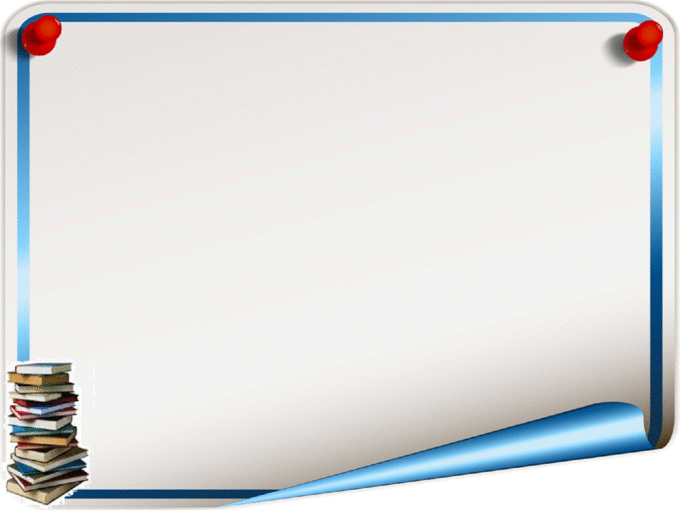 8-bet, 3-masala
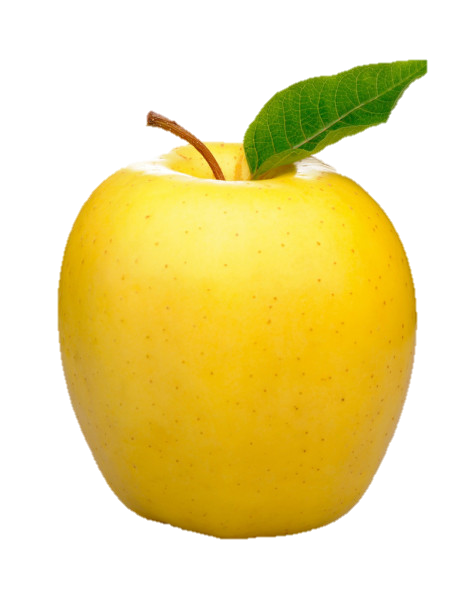 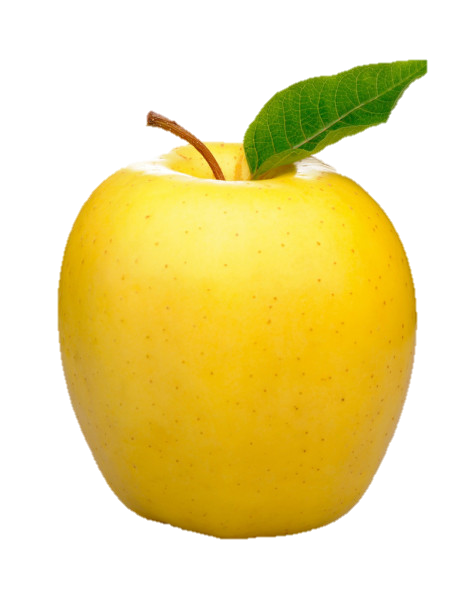 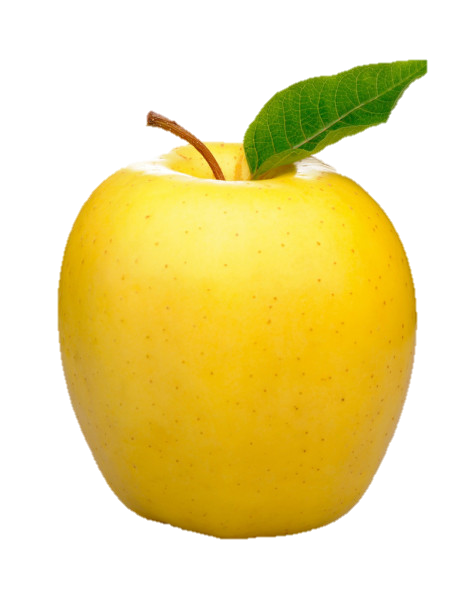 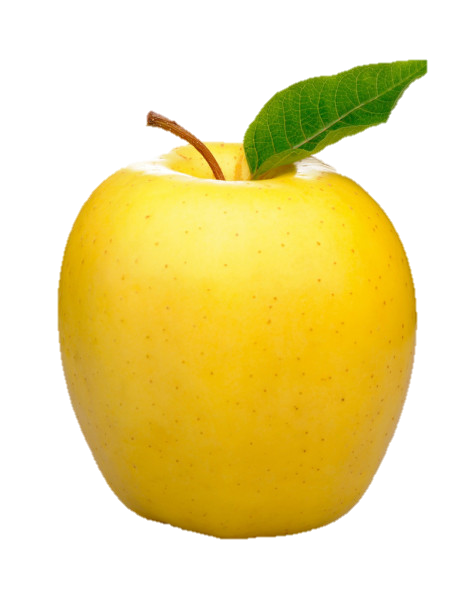 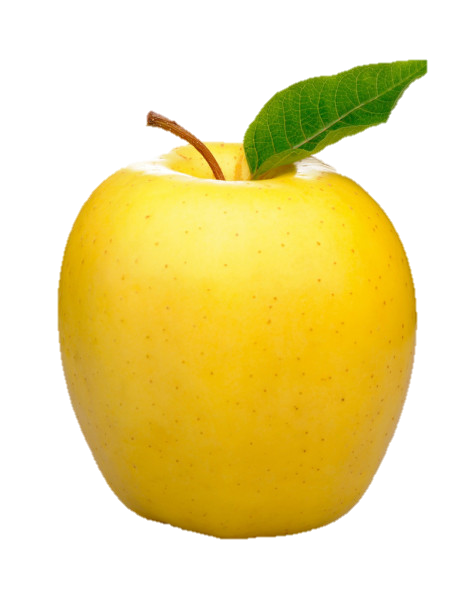 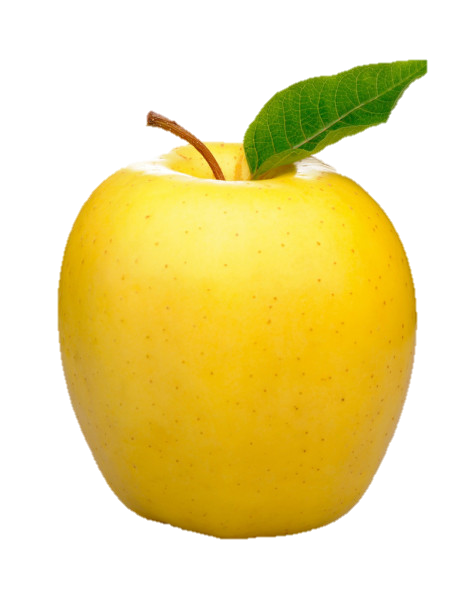 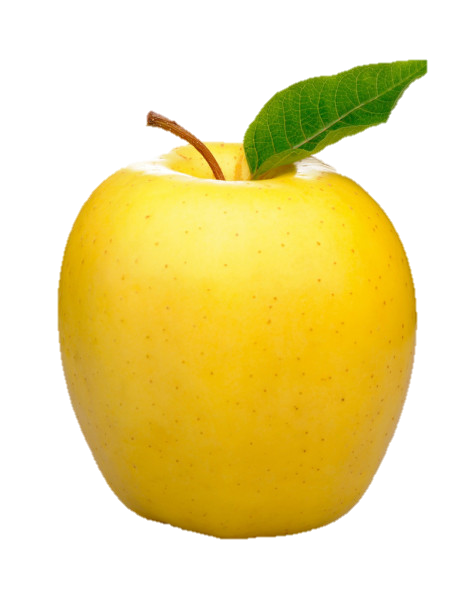 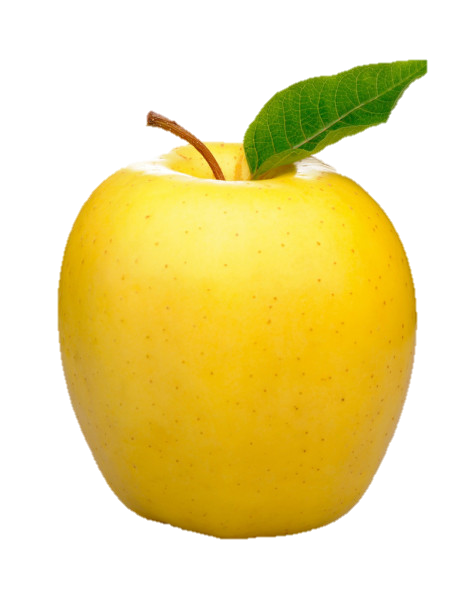 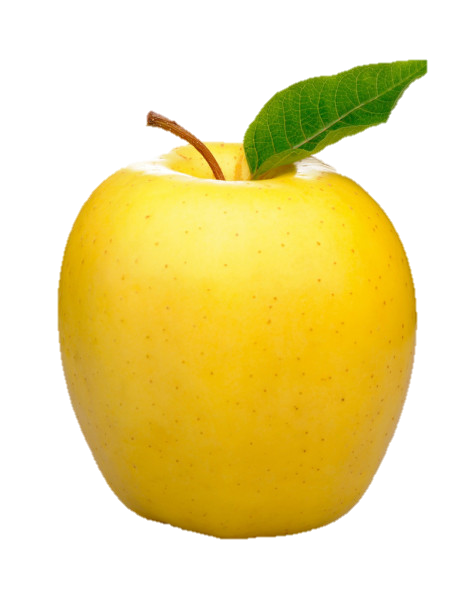 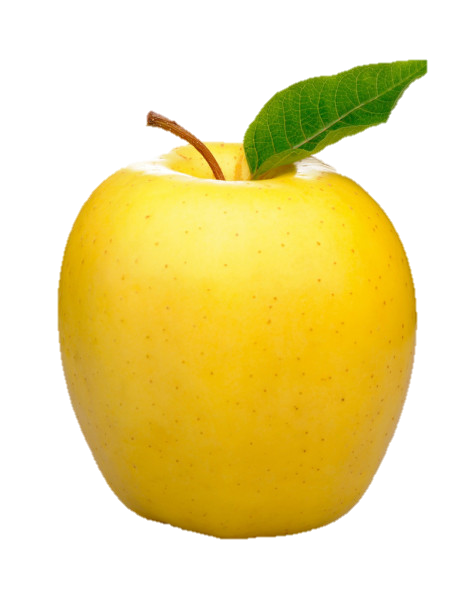 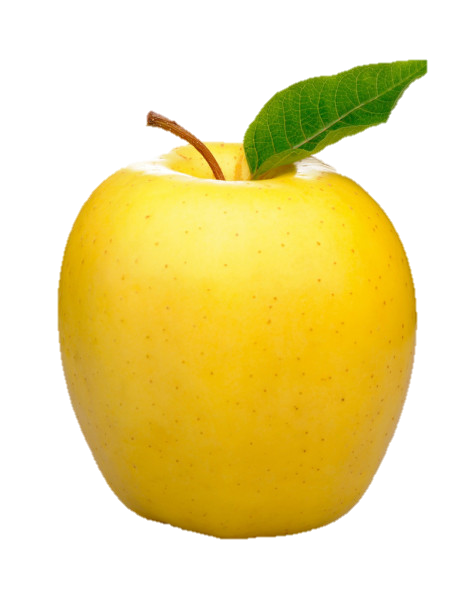 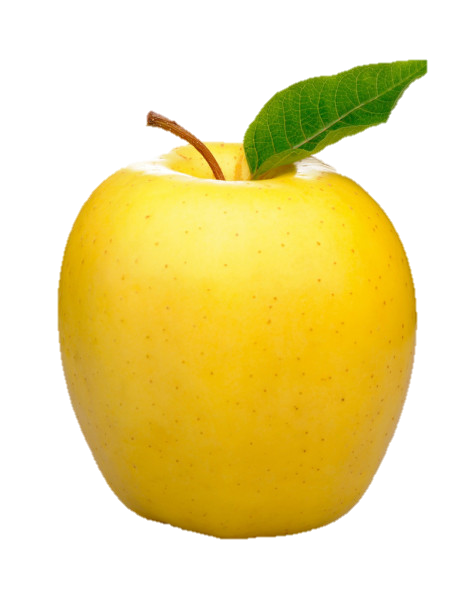 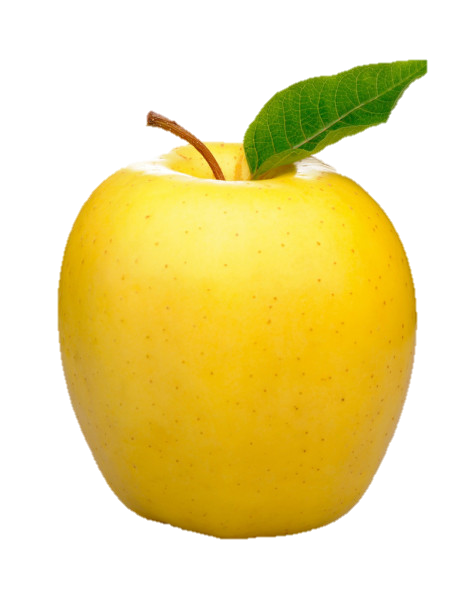 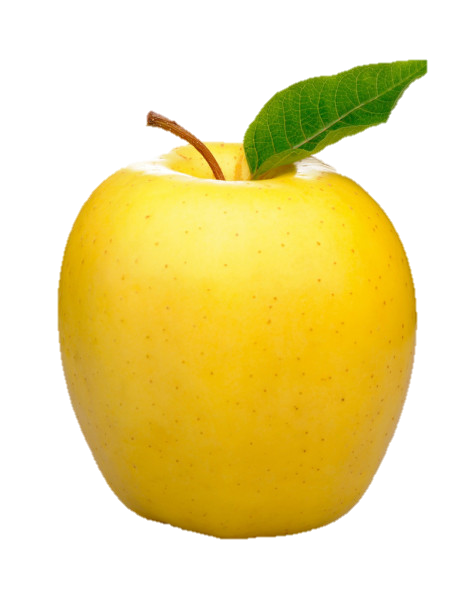 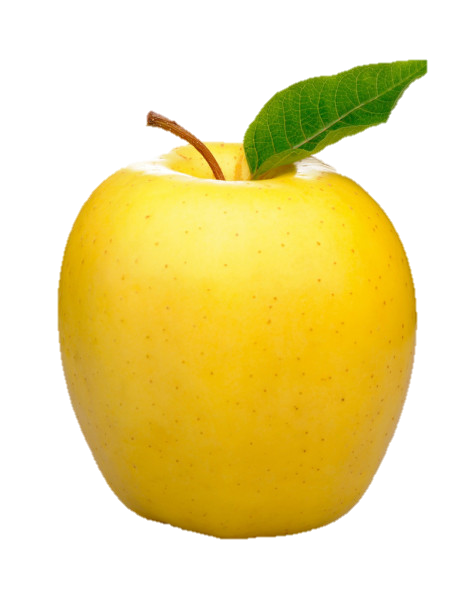 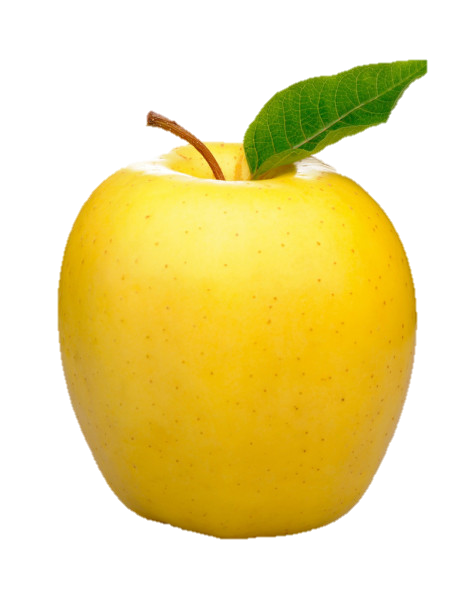 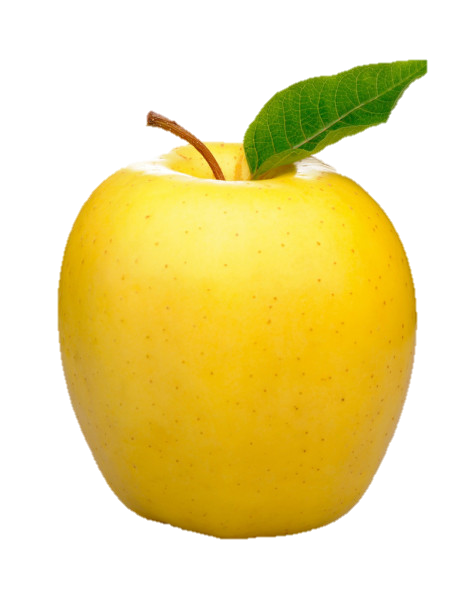 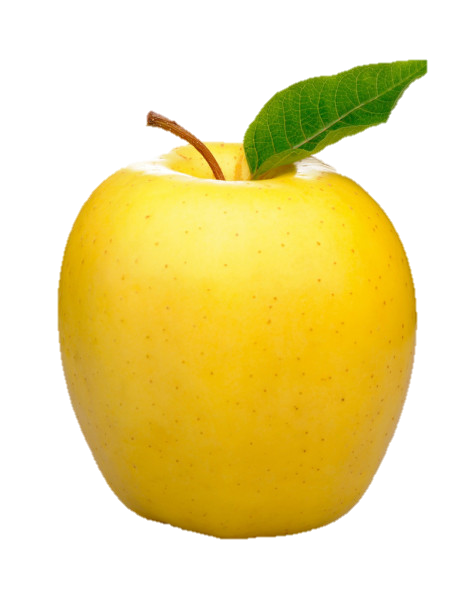 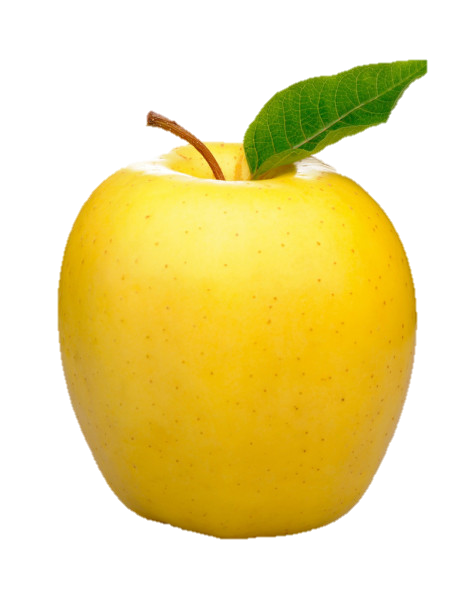 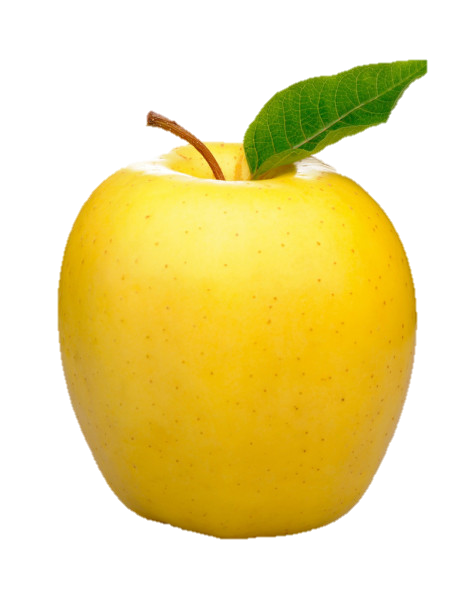 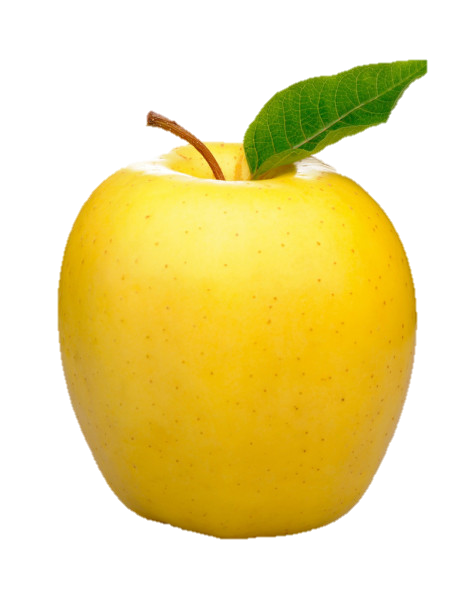 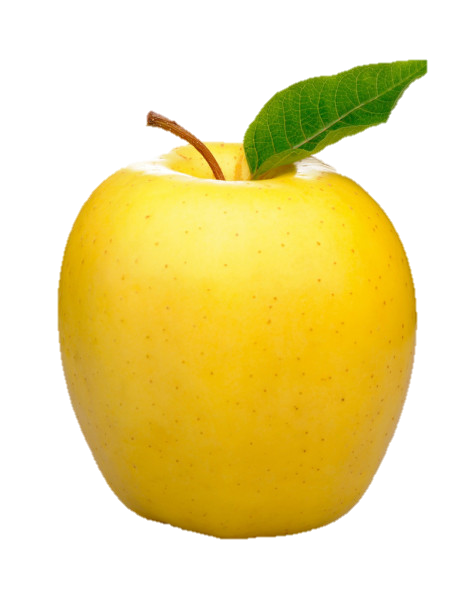 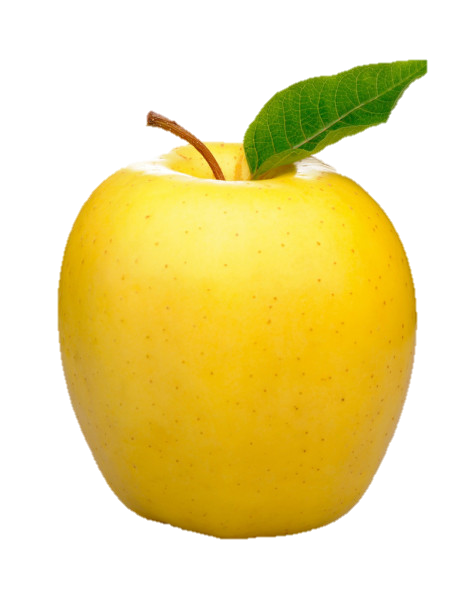 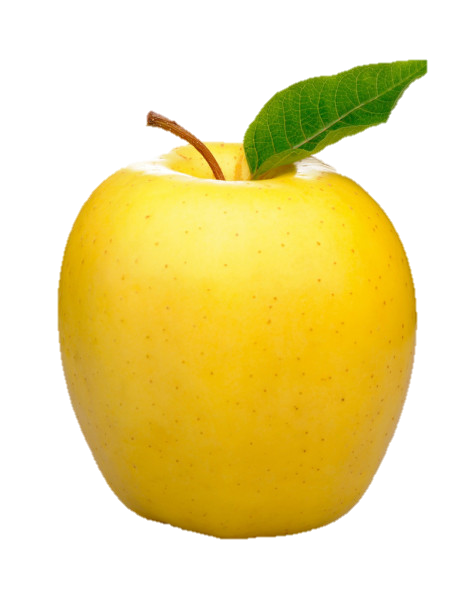 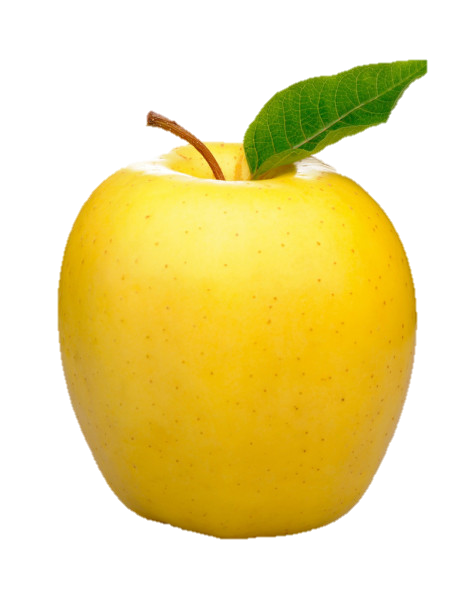 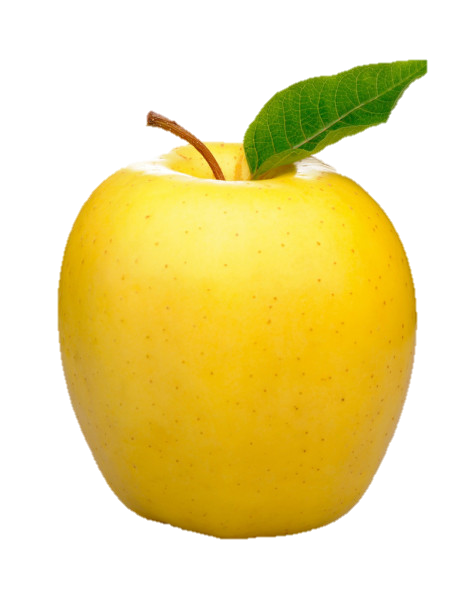 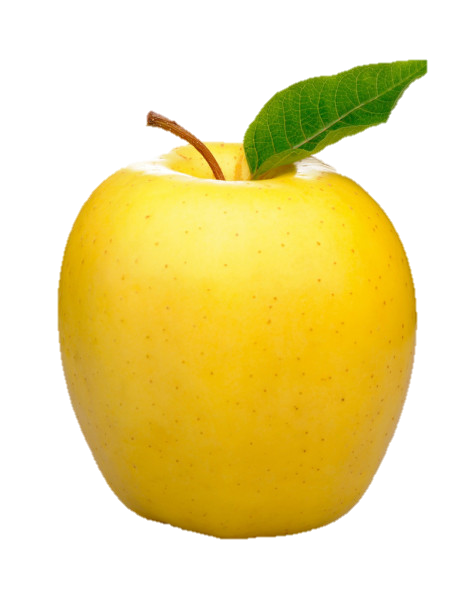 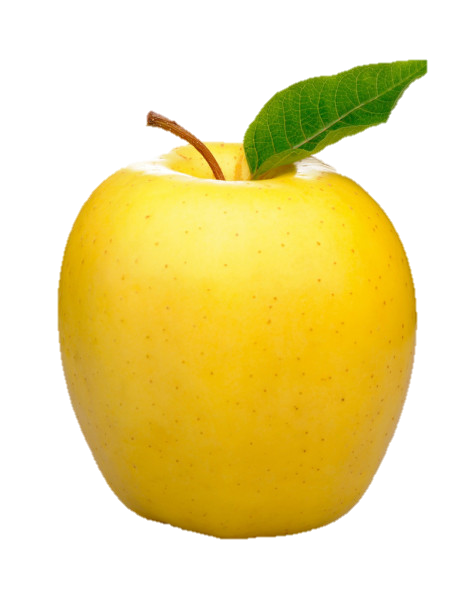 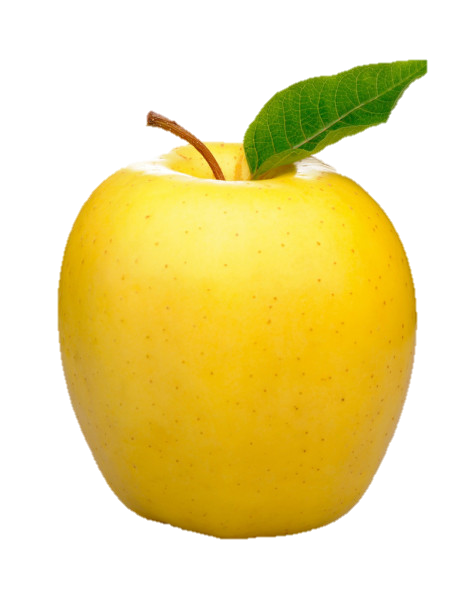 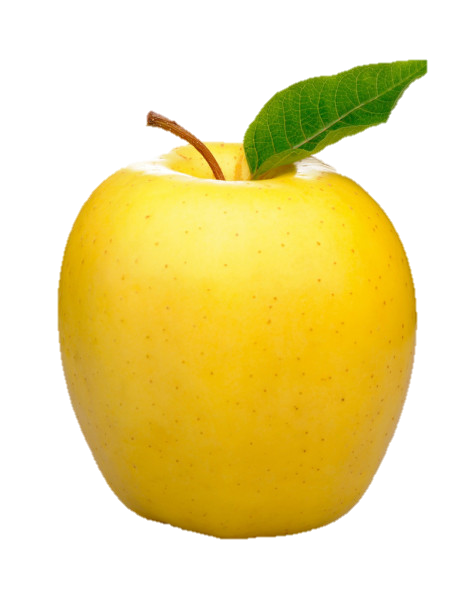 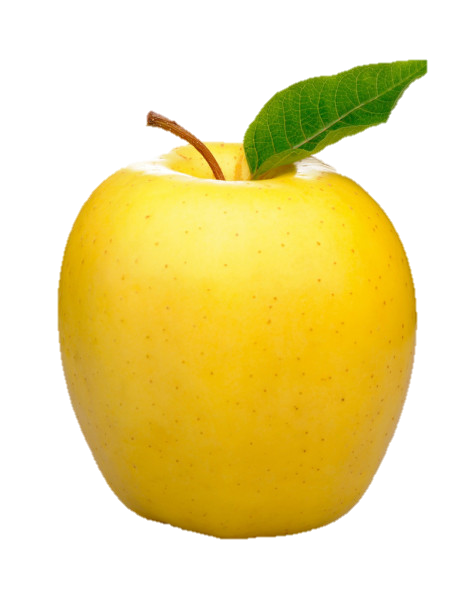 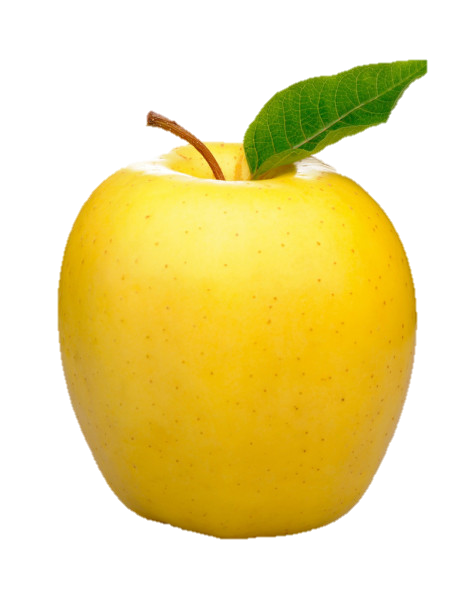 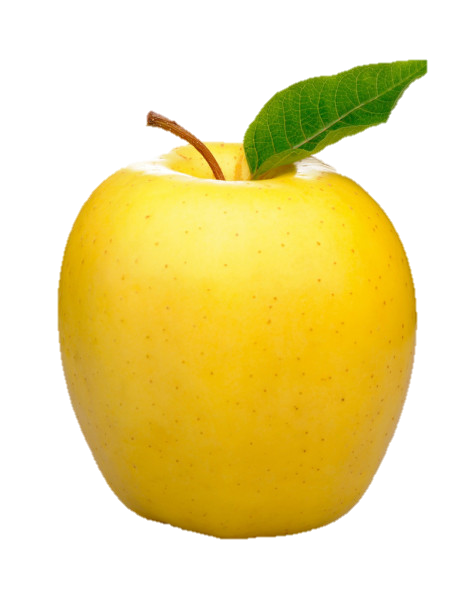 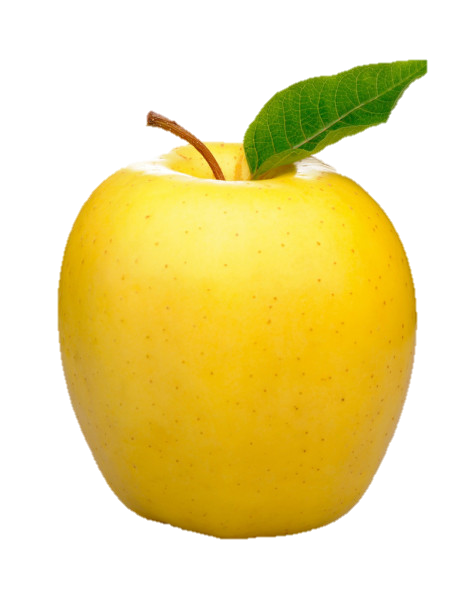 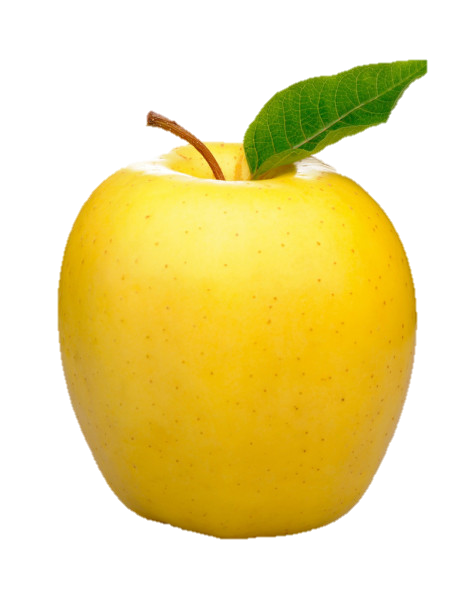 olmalar soni – 35 ta
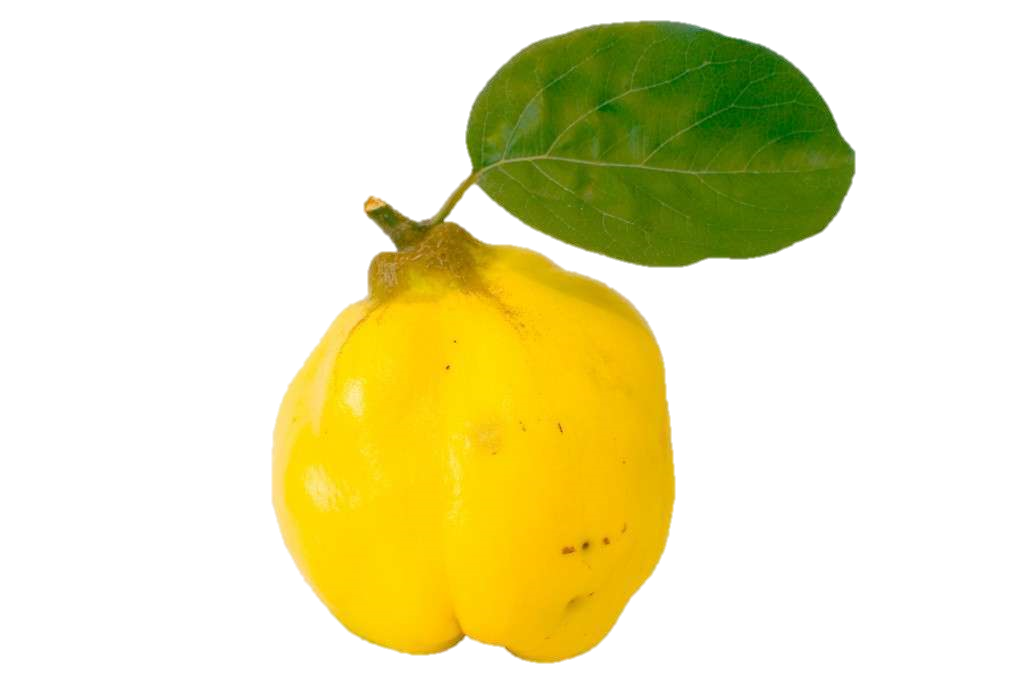 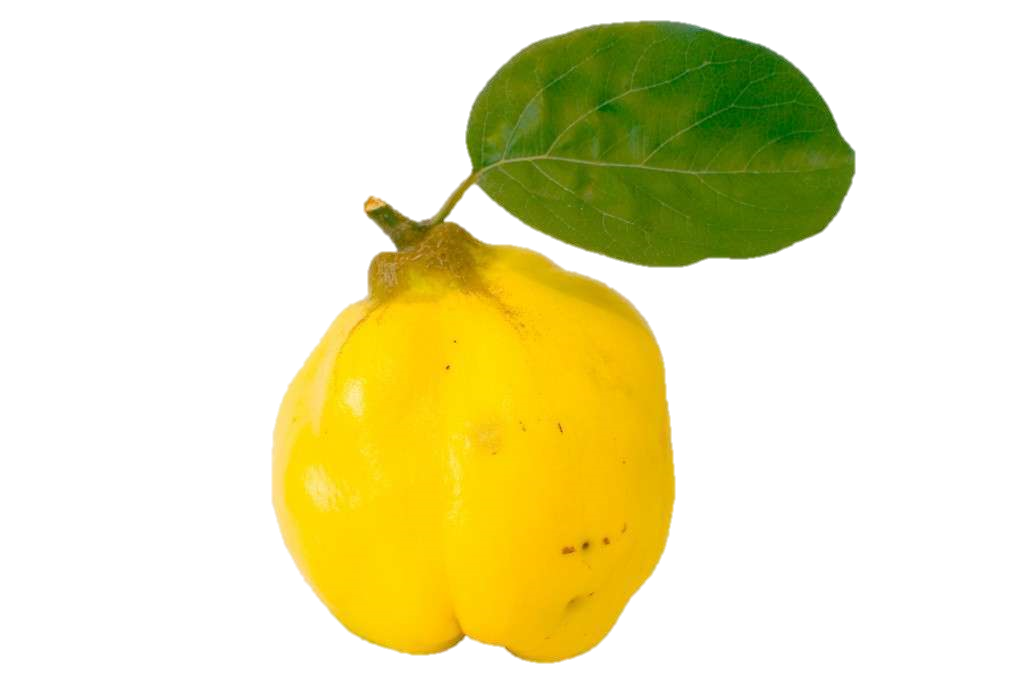 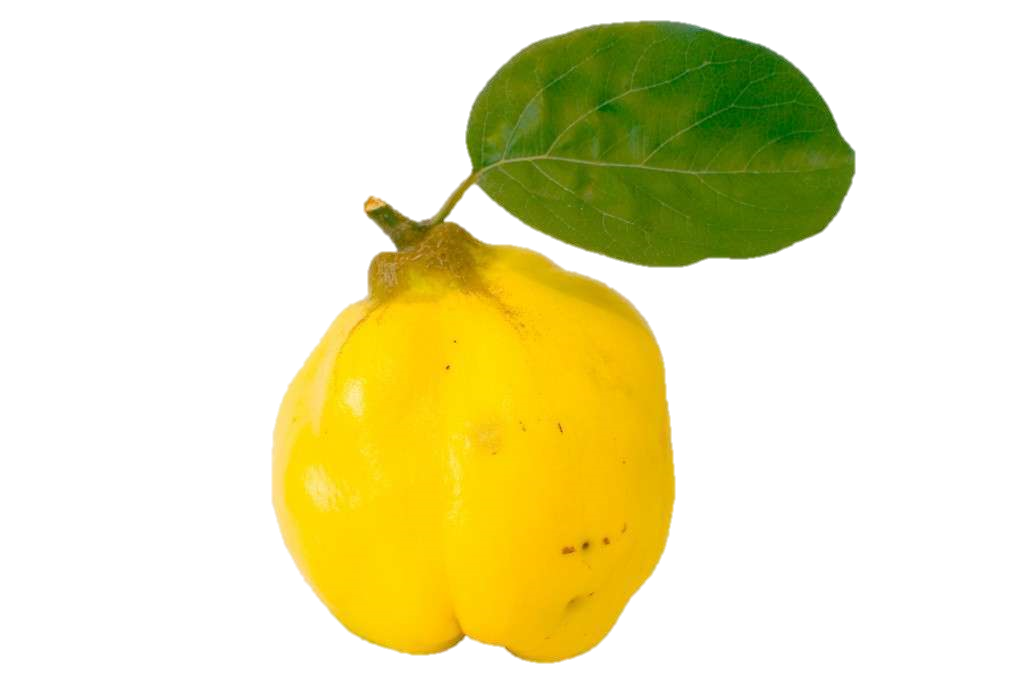 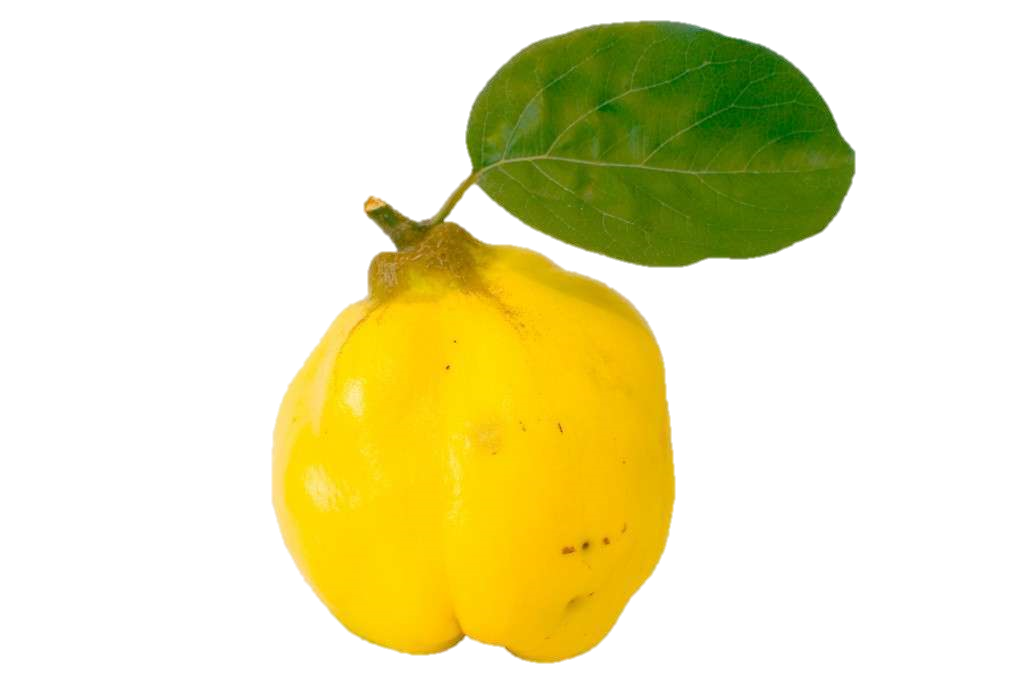 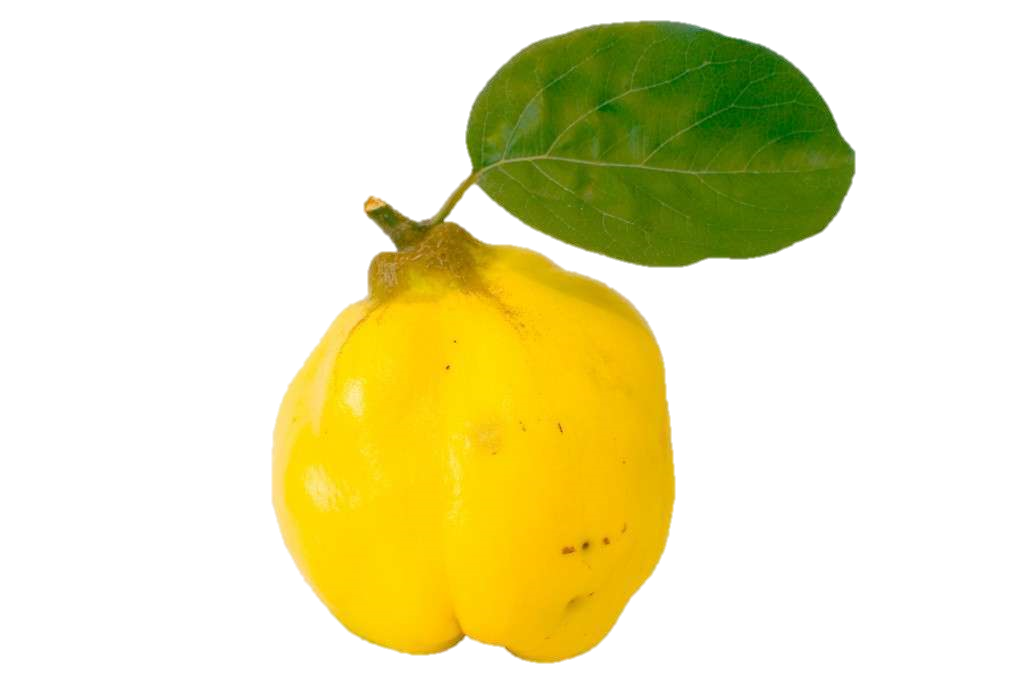 behilar soni – 10 ta
Yechish:
35 – 10 = 25 (ta)
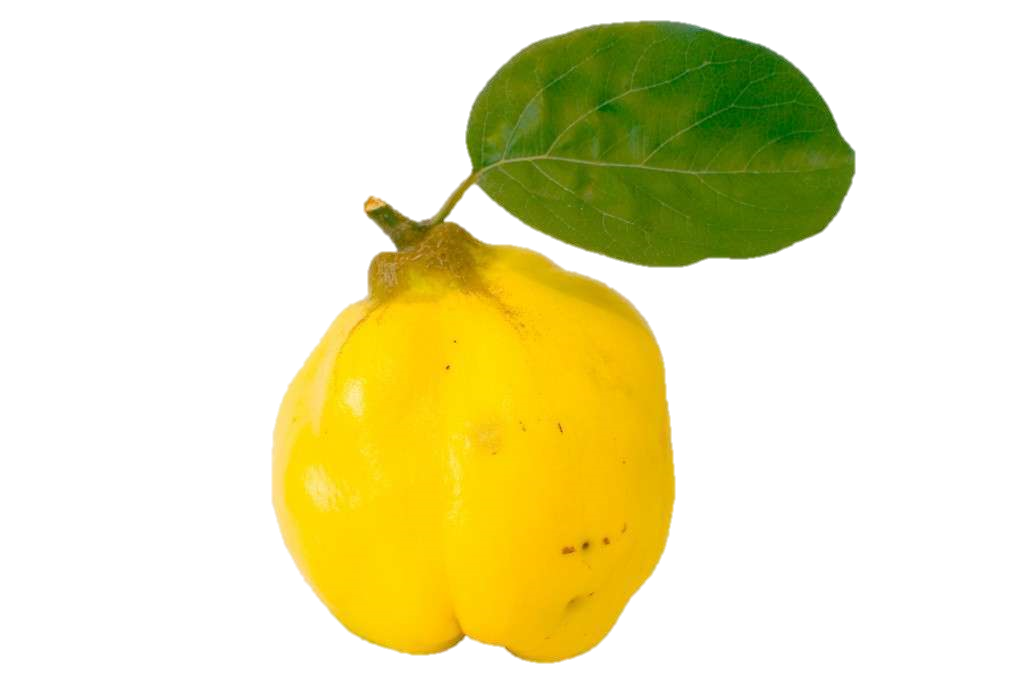 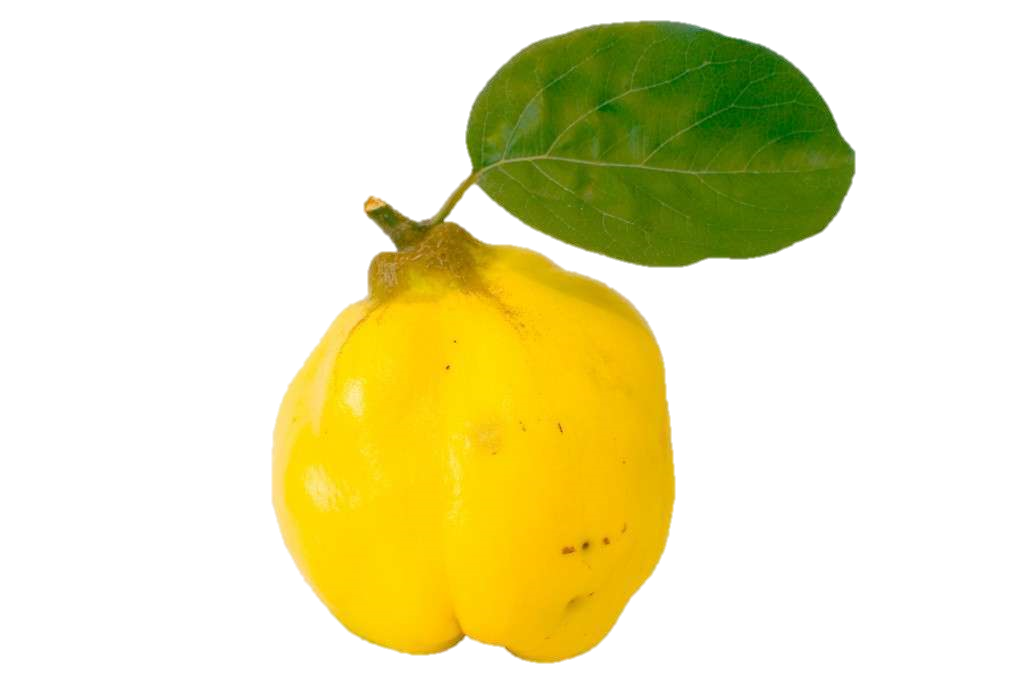 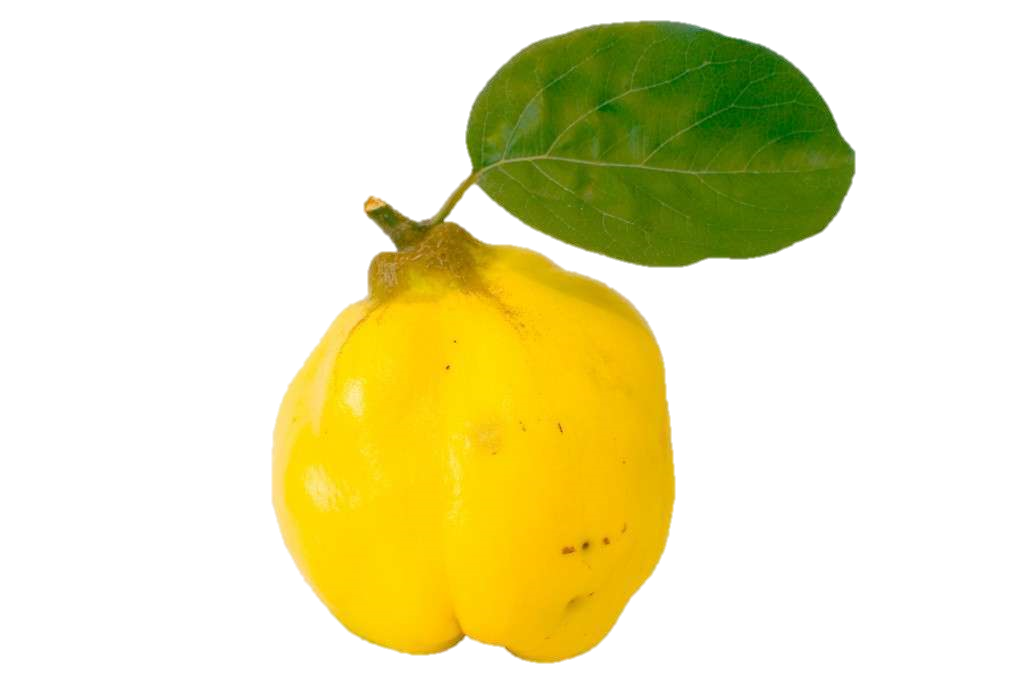 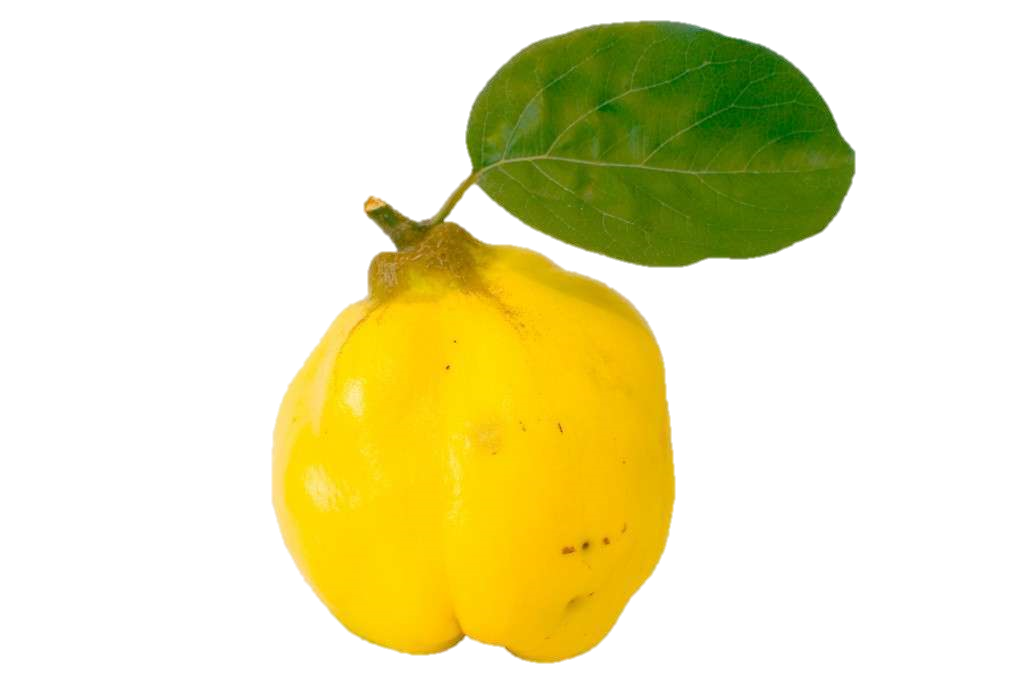 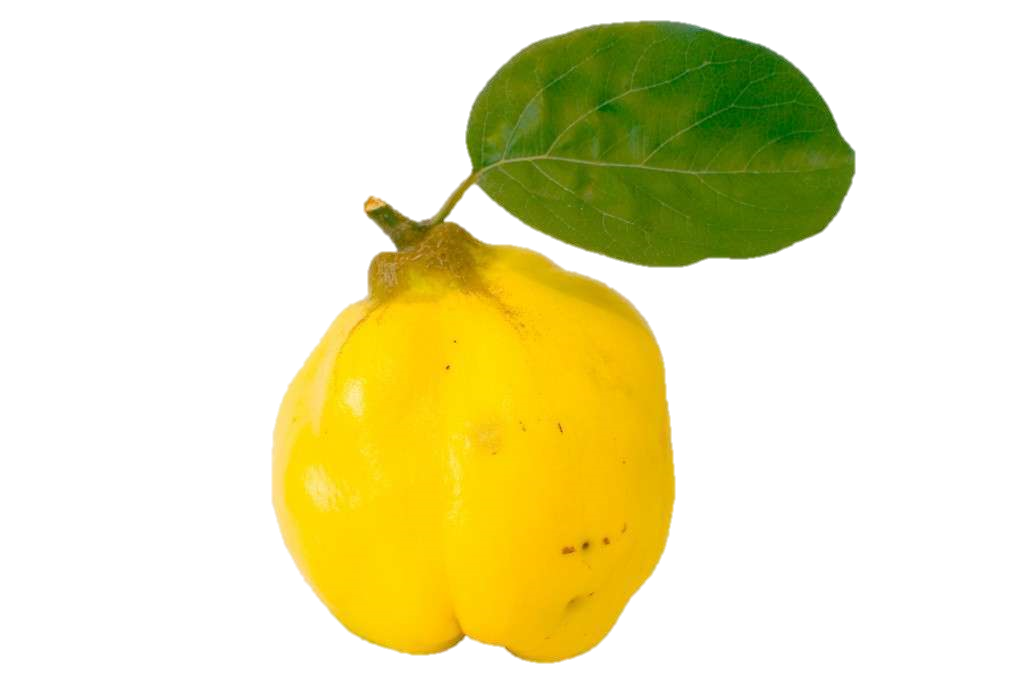 behilar soni olmalar
sonidan 25 ta kam.
Javob:
8-bet, 4-masala
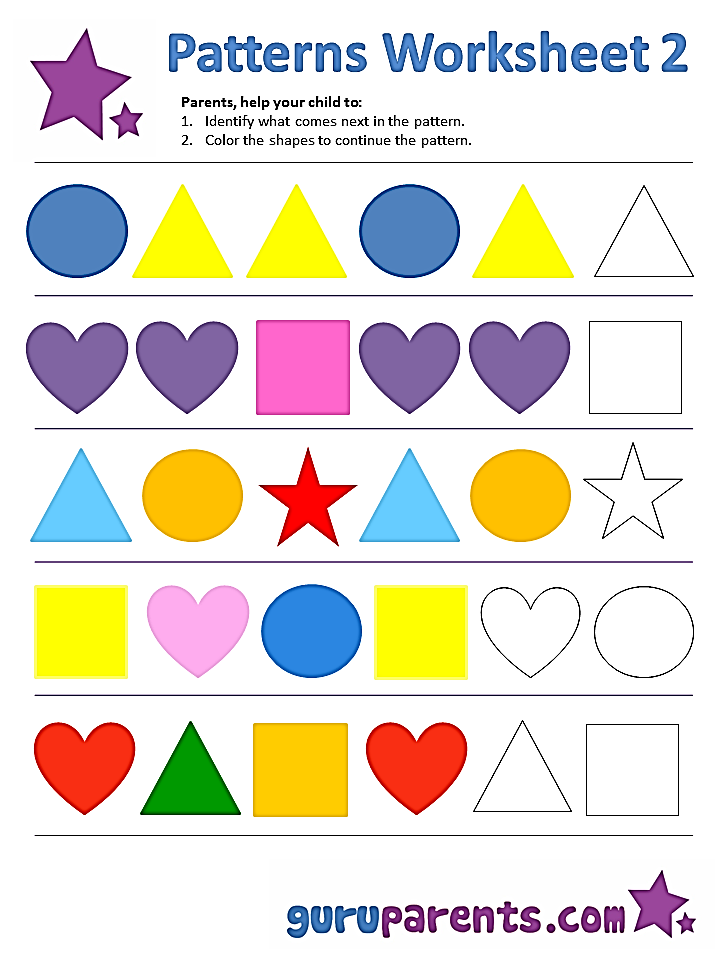 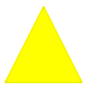 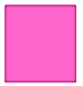 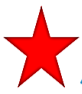 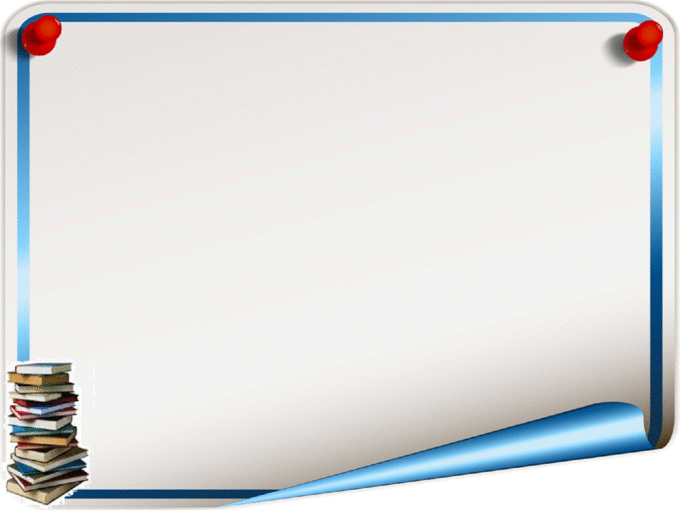 8-bet, 5-masala
Qaysi sonlar tushirib qoldirilgan?
5
5
5
5
5
15
35
20
30
40
25
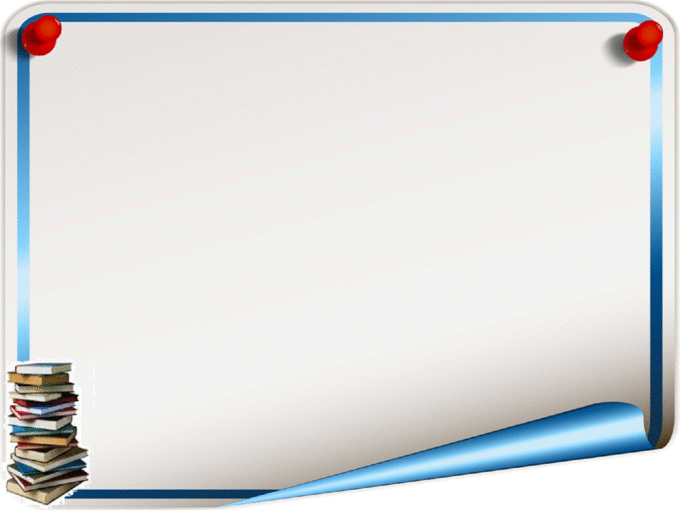 INGLIZ TILI BILIMDONIMISIZ?
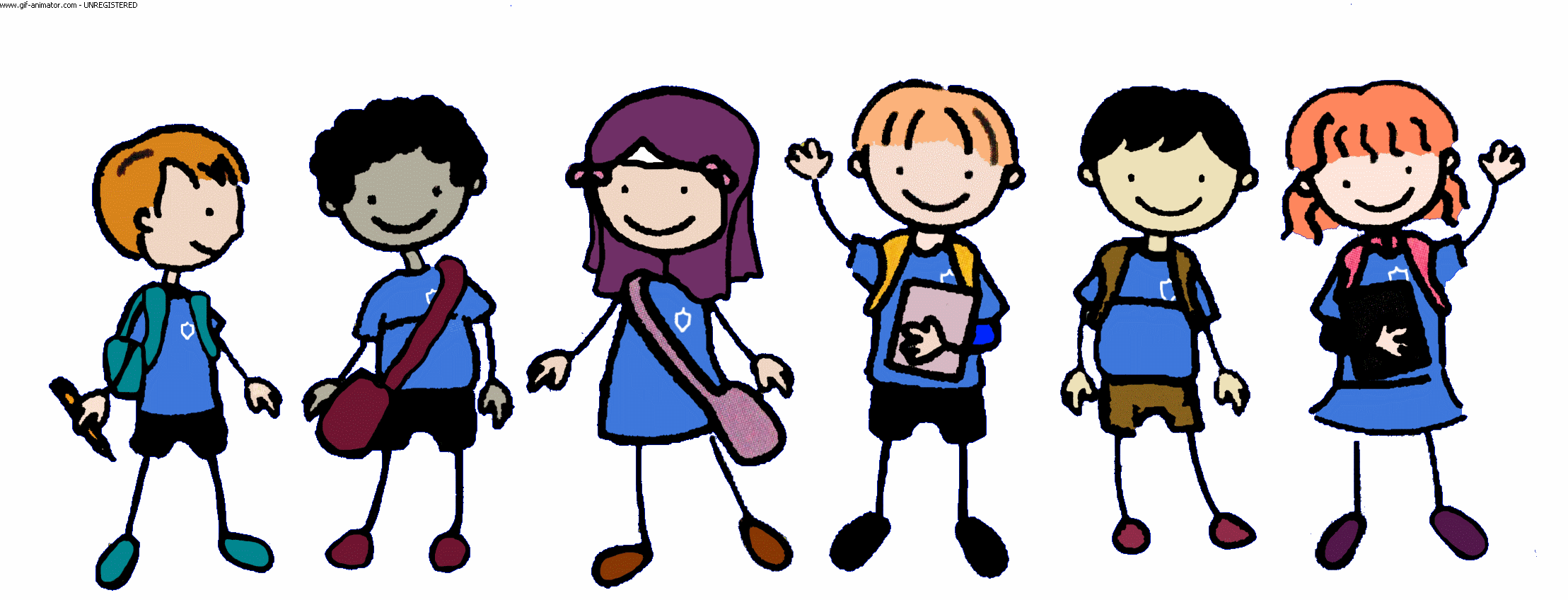 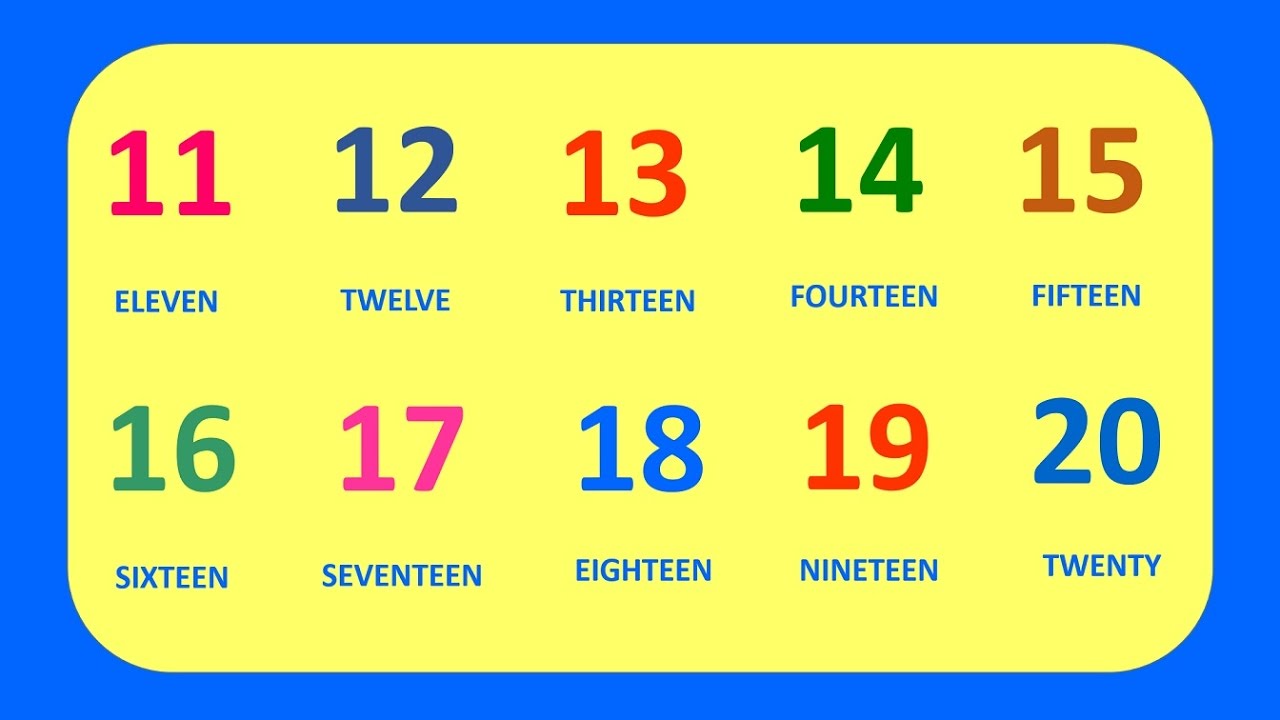 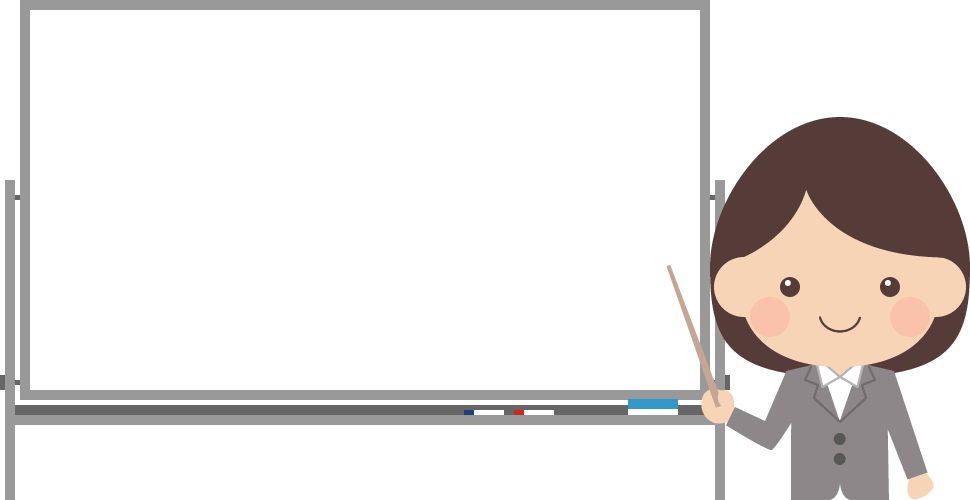 Mustaqil topshiriq:
9-bet, 
6-misol.
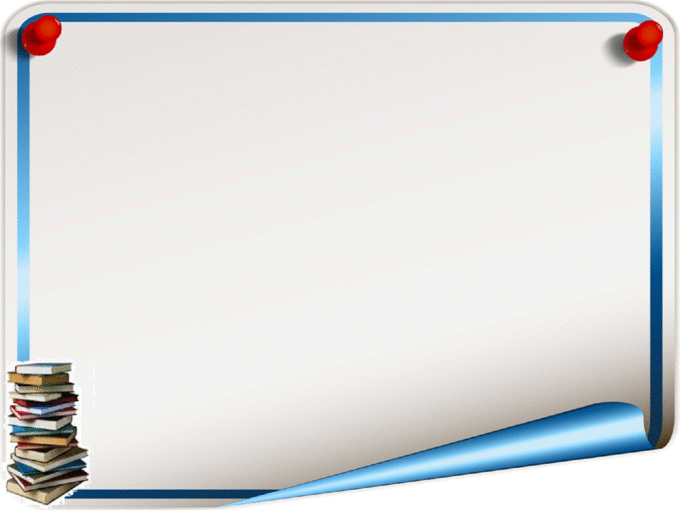 9-bet, 6-misol
Bo‘sh kataklarni to‘ldiramiz:
24
0
2
+ 4 = 14 + 10
24 +
= 40 + 4
11 + 20 = 11 +
41 + 30 =
+ 51
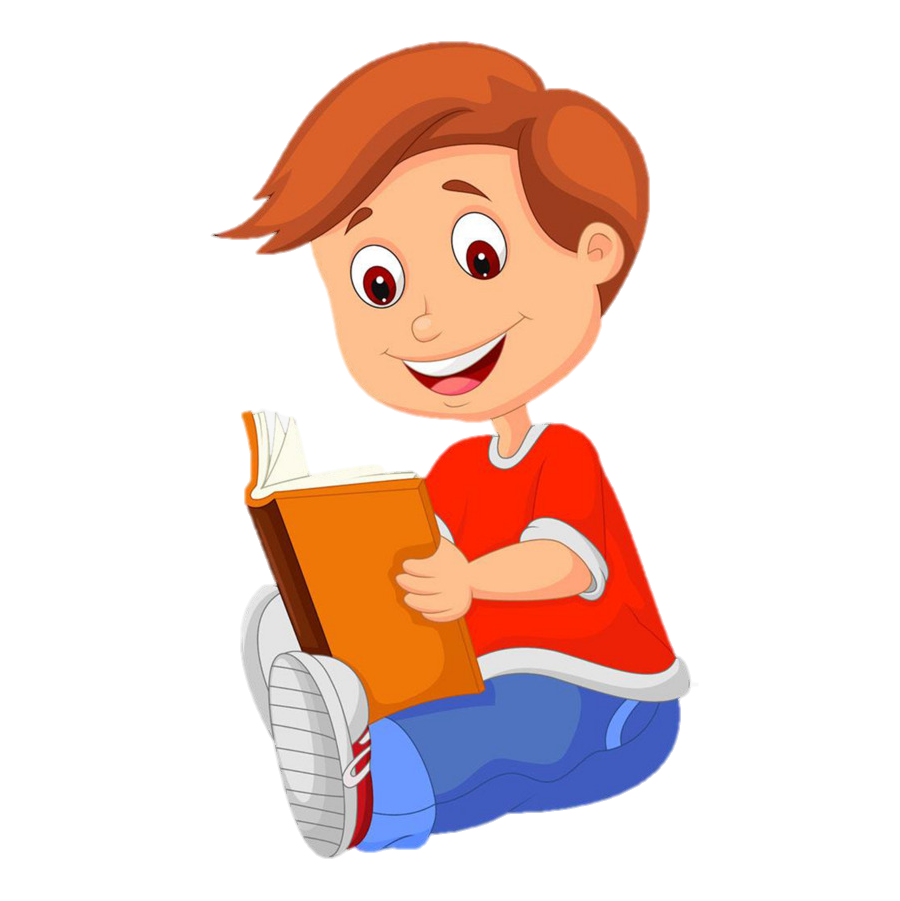 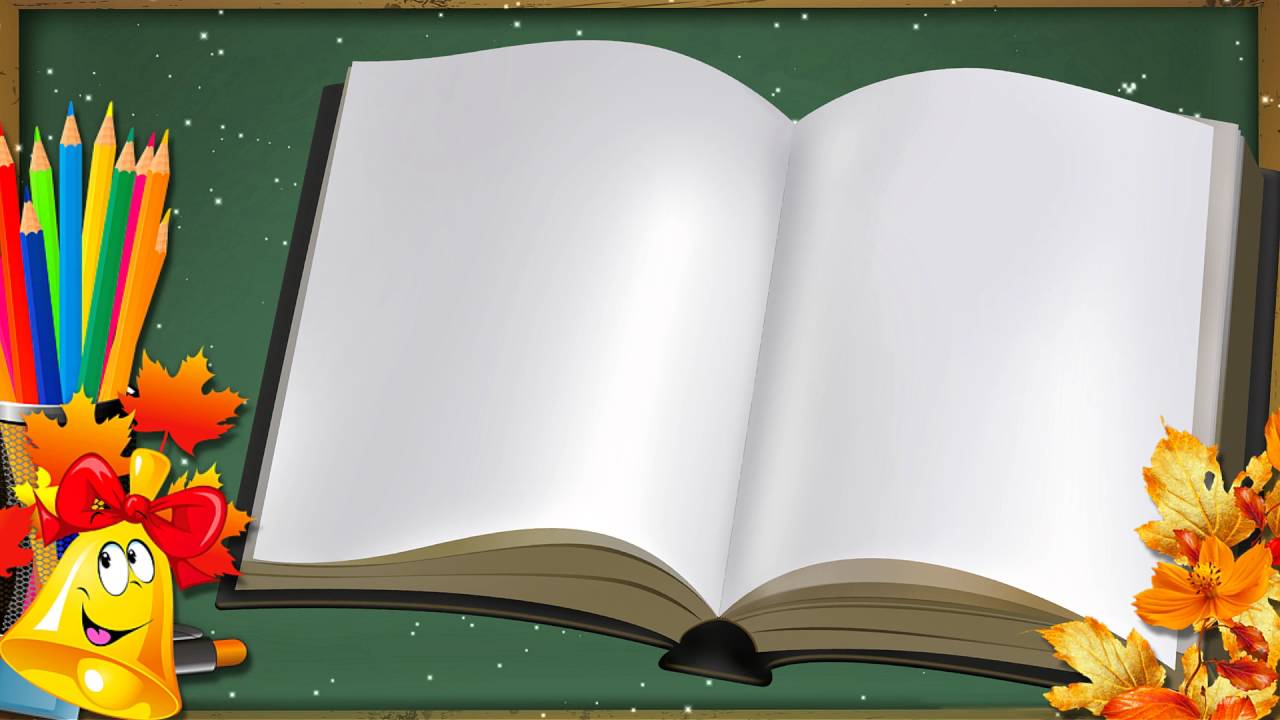 E’tiboringiz uchun
 rahmat!